PHY 712 Electrodynamics
9-9:50 AM  MWF  Olin 105

Plan for Lecture 1:
Reading: Appendix 1 and Chapters I&1
Course structure and expectations
Units – SI vs Gaussian
Electrostatics – Poisson equation
1/17/2018
PHY 712  Spring 2018 -- Lecture 1
1
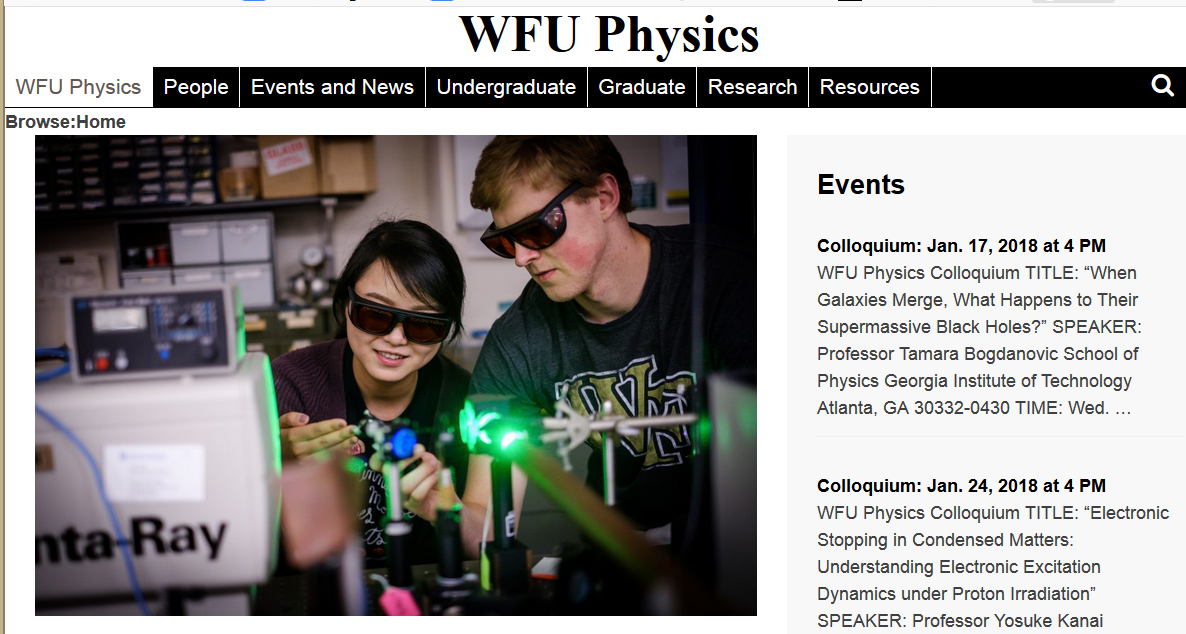 Postponed
1/17/2018
PHY 712  Spring 2018 -- Lecture 1
2
http://users.wfu.edu/natalie/s18phy712/
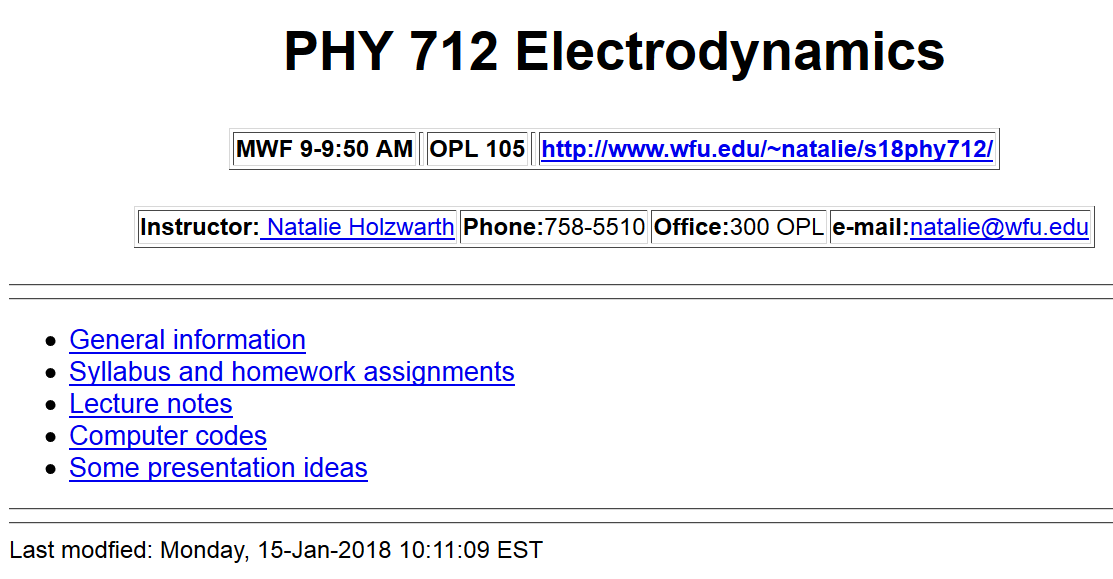 1/17/2018
PHY 712  Spring 2018 -- Lecture 1
3
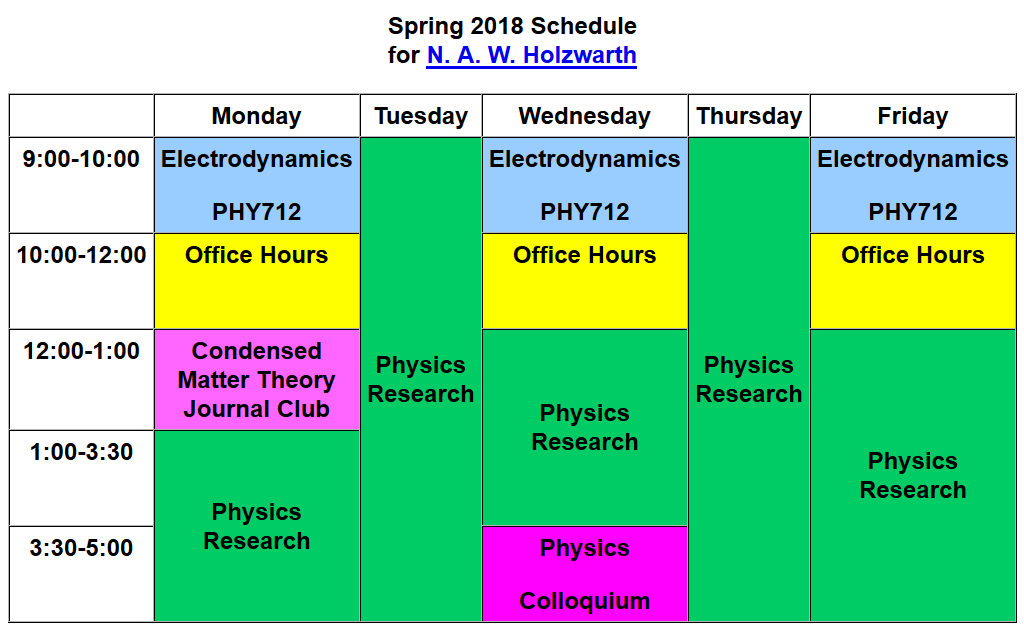 1/17/2018
PHY 712  Spring 2018 -- Lecture 1
4
Textbook
Optional supplement
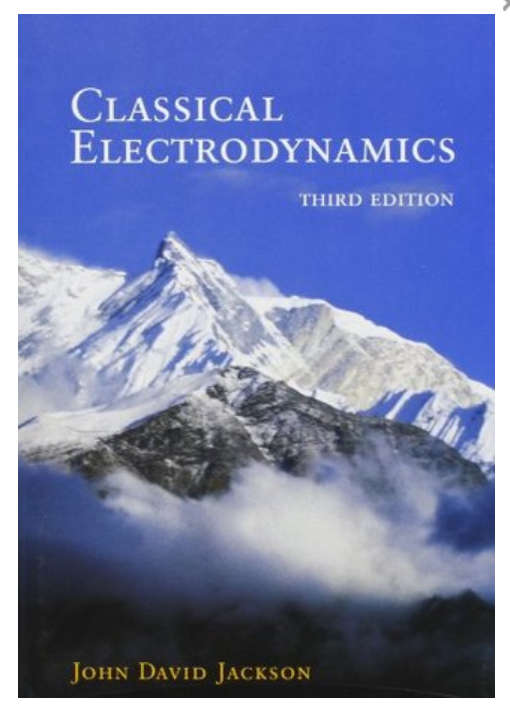 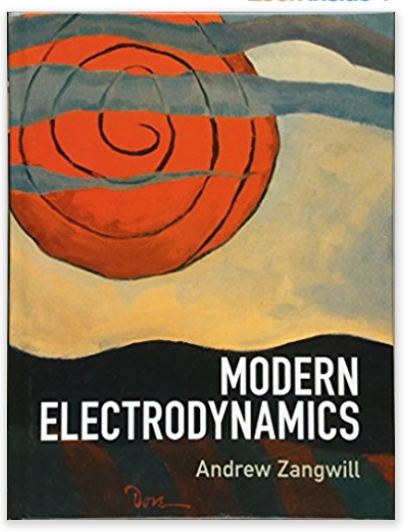 1/17/2018
PHY 712  Spring 2018 -- Lecture 1
5
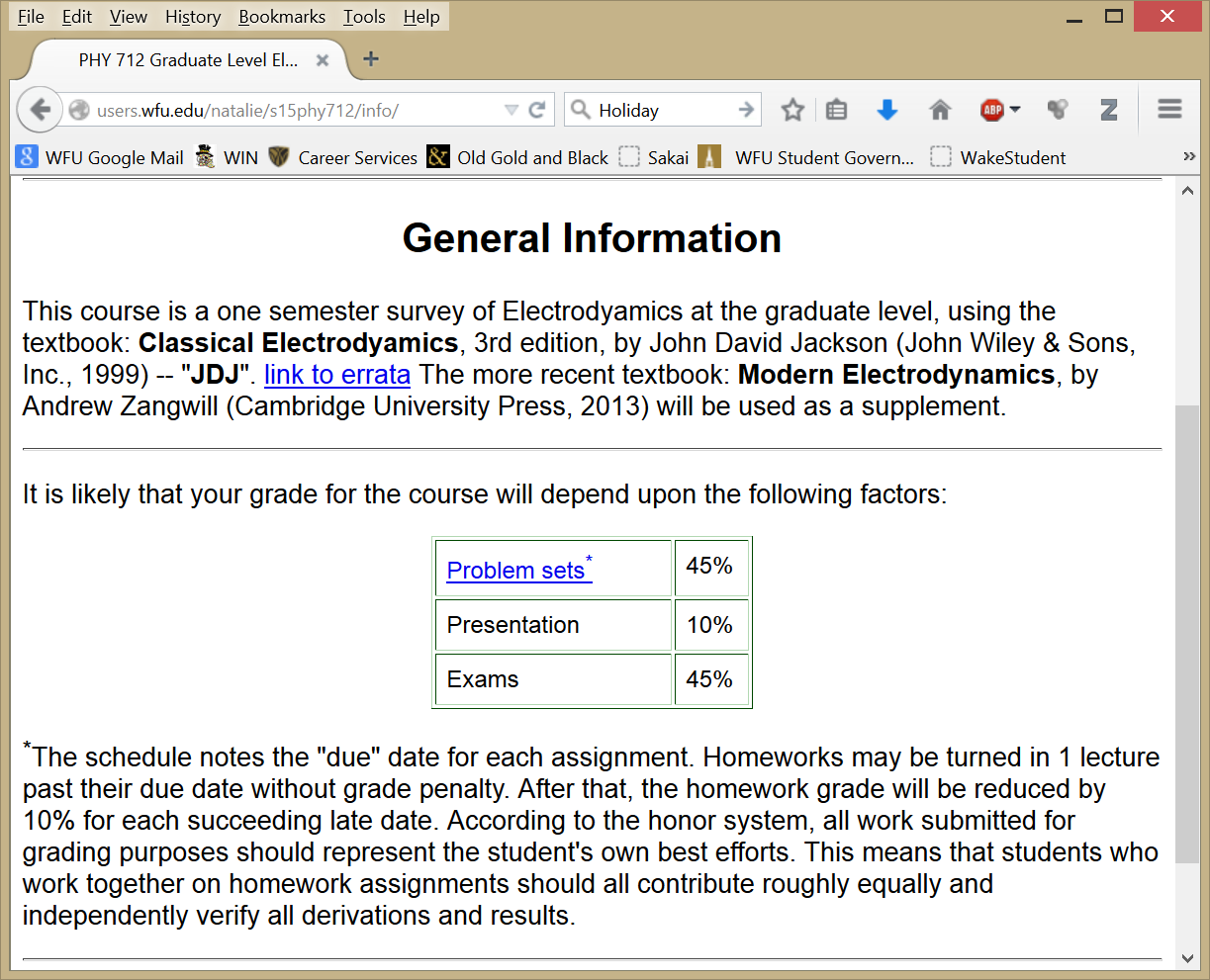 1/17/2018
PHY 712  Spring 2018 -- Lecture 1
6
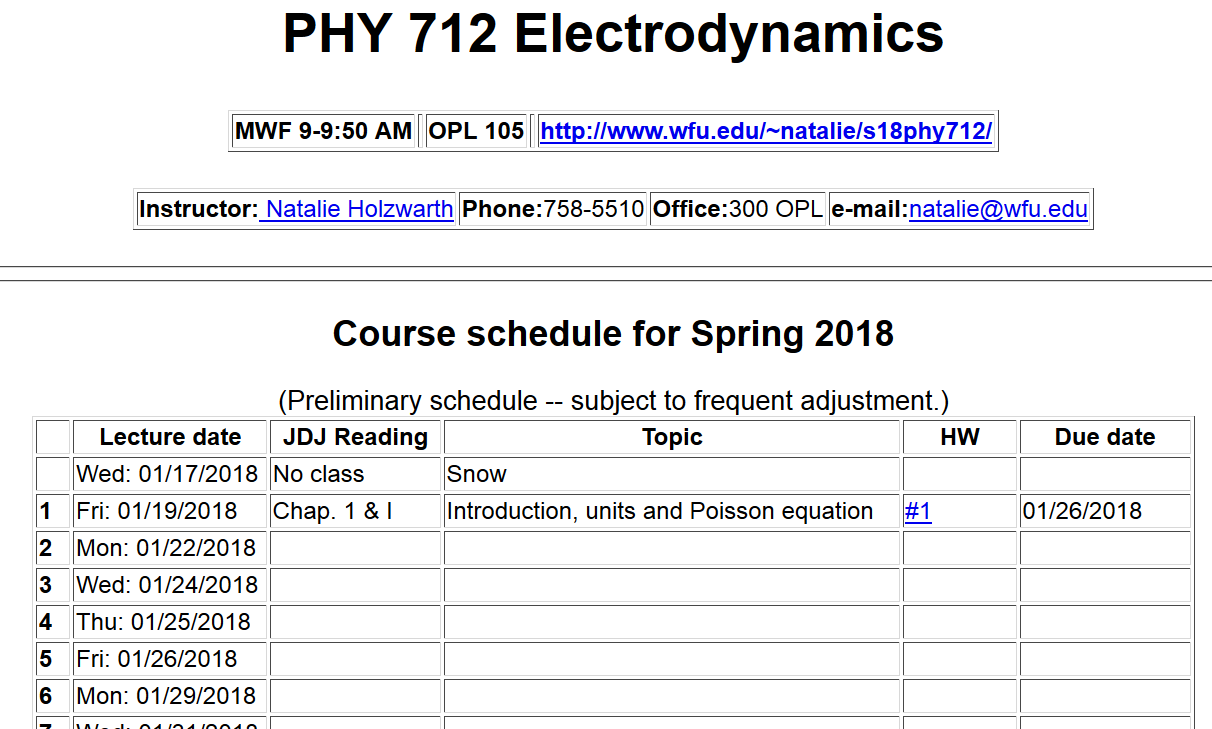 1/17/2018
PHY 712  Spring 2018 -- Lecture 1
7
Comment about HW #1:   (Jackson problem 1.5)

The time-averaged potential of a neutral hydrogen atom is given by:



where q denotes the magnitude of the elementary charge of an electron or proton and where a0 denotes the Bohr radius. Find the distribution of charge (both continuous and discrete) that will give this potential and interpret your results physically.
1/17/2018
PHY 712  Spring 2018 -- Lecture 1
8
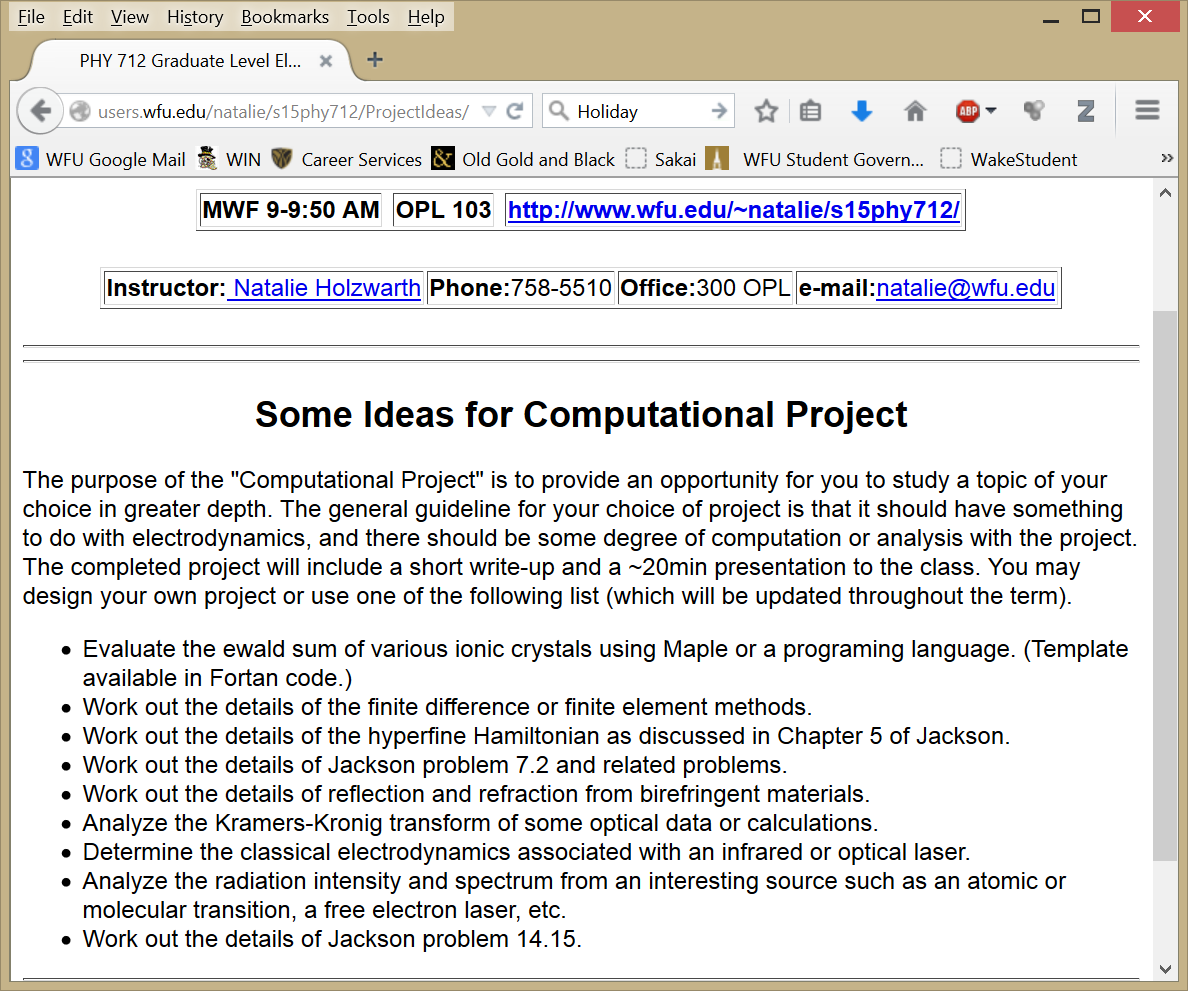 1/17/2018
PHY 712  Spring 2018 -- Lecture 1
9
Material discussed in Appendix of textbook --
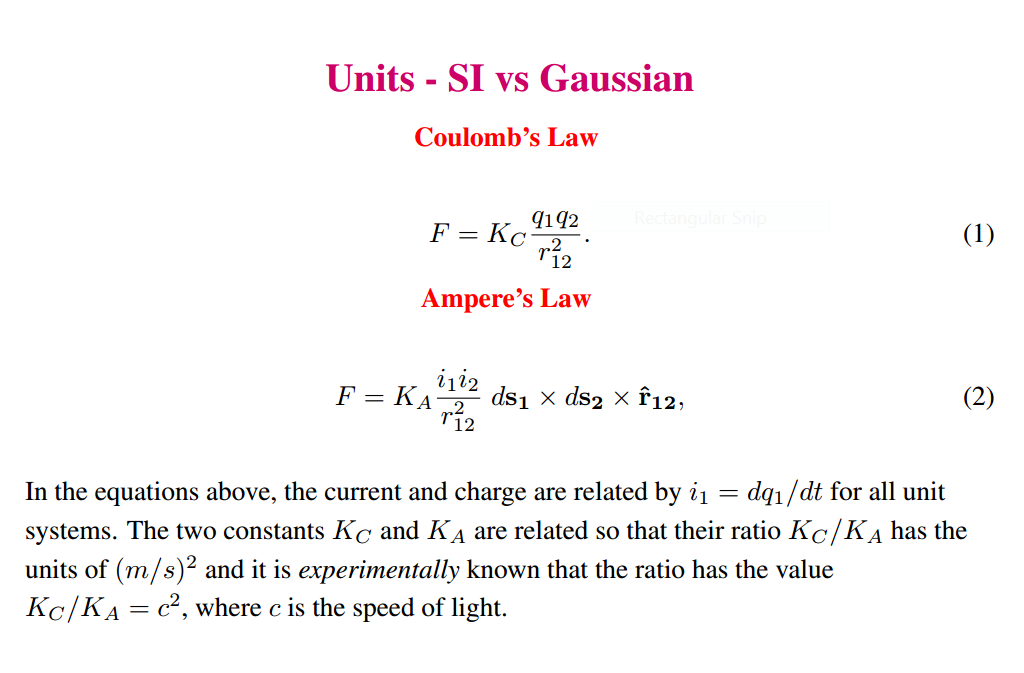 1/17/2018
PHY 712  Spring 2018 -- Lecture 1
10
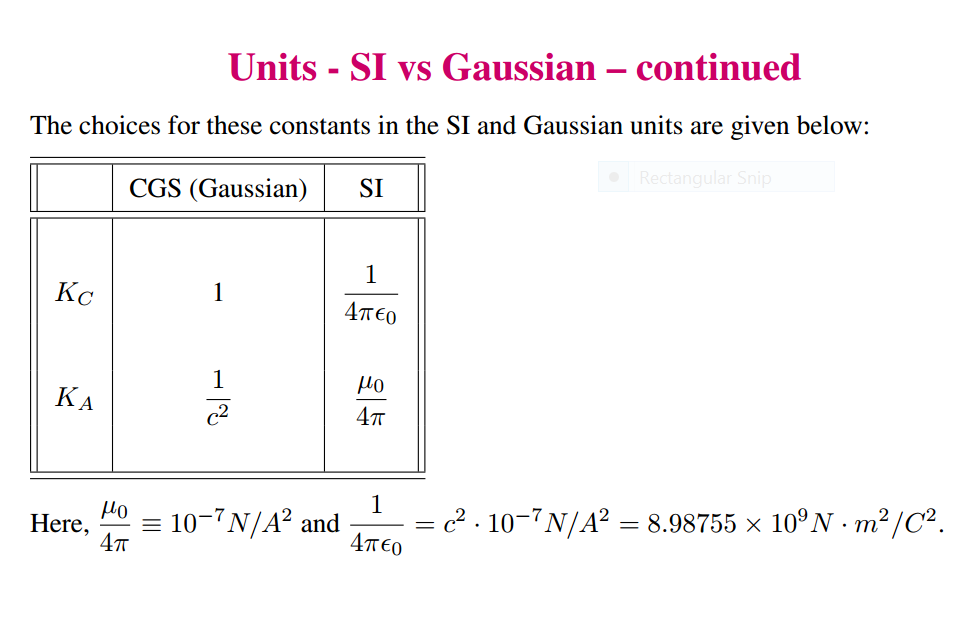 1/17/2018
PHY 712  Spring 2018 -- Lecture 1
11
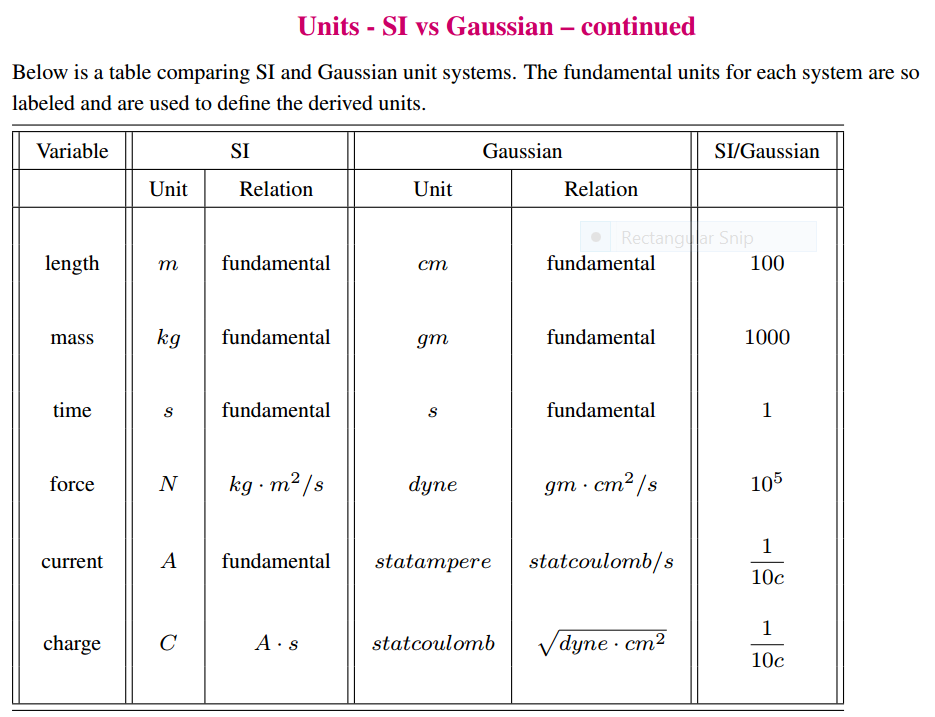 1/17/2018
PHY 712  Spring 2018 -- Lecture 1
12
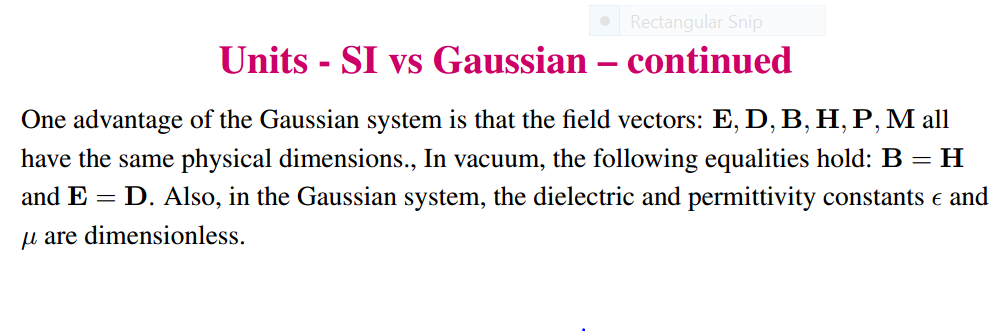 1/17/2018
PHY 712  Spring 2018 -- Lecture 1
13
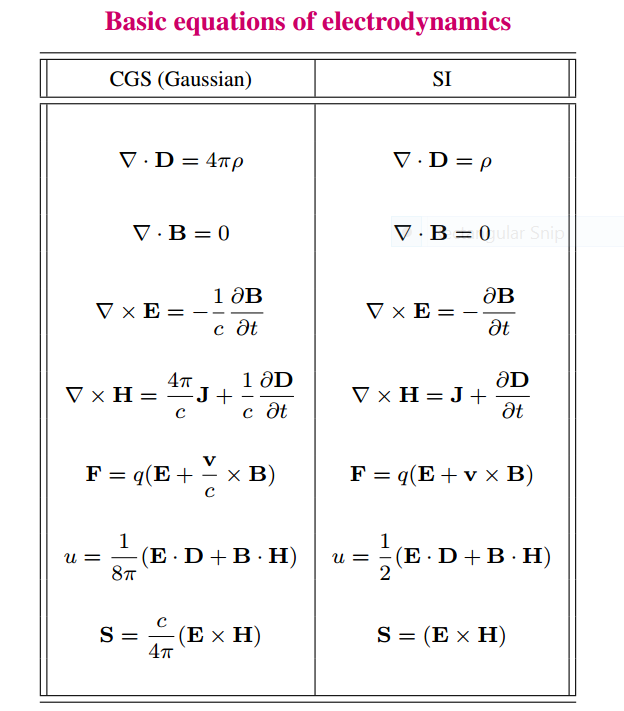 1/17/2018
PHY 712  Spring 2018 -- Lecture 1
14
Units choice for this course:
           SI units for Jackson in Chapters 1-10
           Gaussian units for Jackson in Chapters 11-16
Electrostatics
q2
q1
q4
q3
1/17/2018
PHY 712  Spring 2018 -- Lecture 1
15
Electrostatics
Discrete versus continuous charge distributions
1/17/2018
PHY 712  Spring 2018 -- Lecture 1
16
Differential equations --
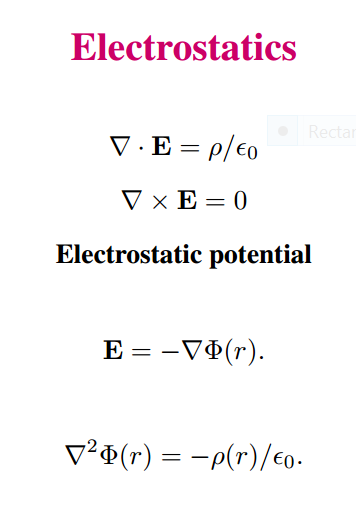 1/17/2018
PHY 712  Spring 2018 -- Lecture 1
17
Relationship between integral and differential forms of electrostatics --
1/17/2018
PHY 712  Spring 2018 -- Lecture 1
18
Relationship between integral and differential forms of electrostatics --
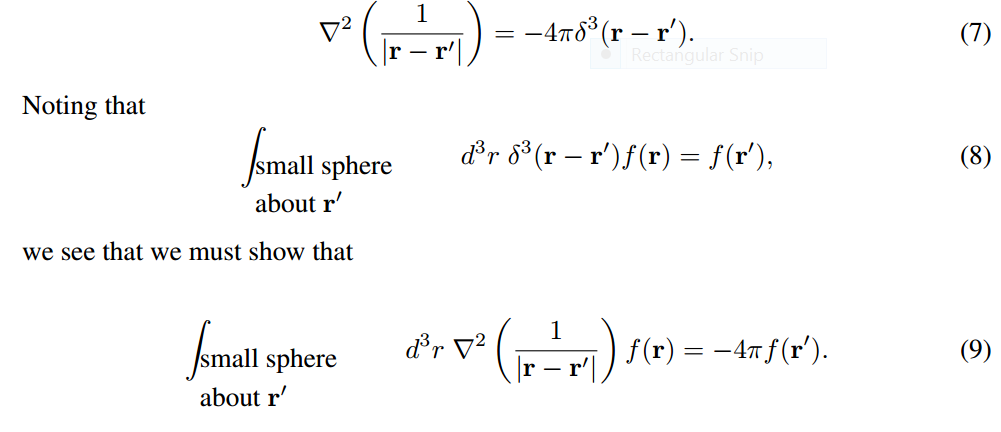 Need to show:
1/17/2018
PHY 712  Spring 2018 -- Lecture 1
19
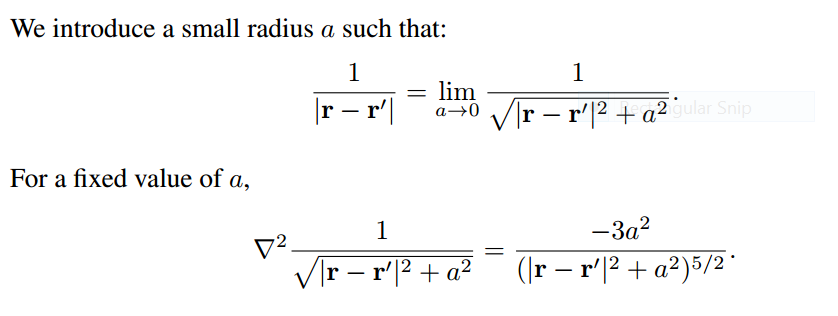 1/17/2018
PHY 712  Spring 2018 -- Lecture 1
20
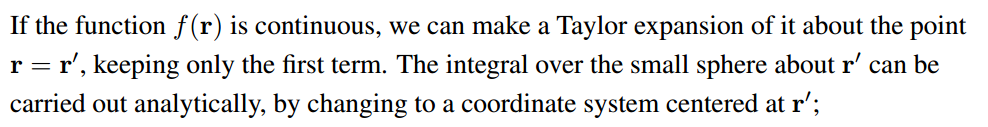 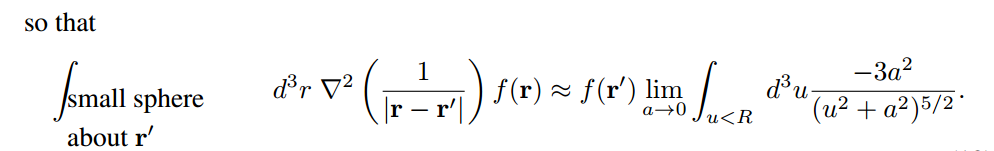 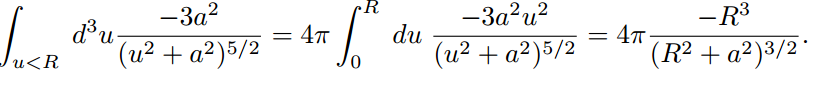 1/17/2018
PHY 712  Spring 2018 -- Lecture 1
21
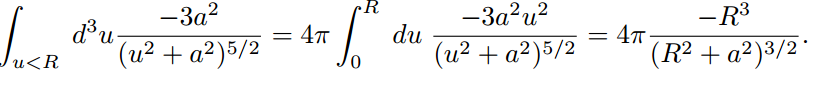 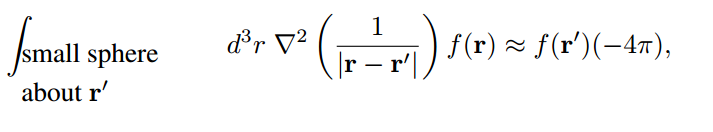 
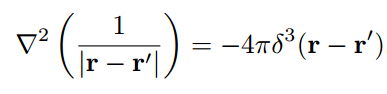 
1/17/2018
PHY 712  Spring 2018 -- Lecture 1
22
Example in HW1
1/17/2018
PHY 712  Spring 2018 -- Lecture 1
23